Cub Pack 999
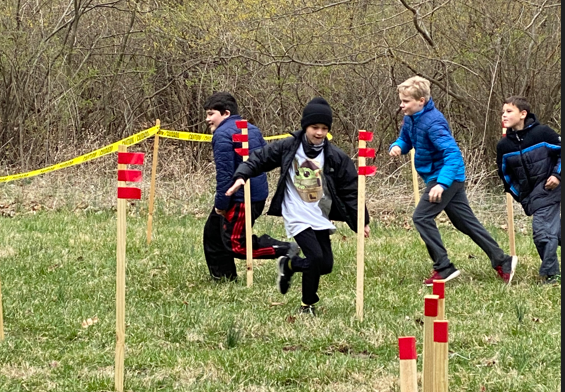 Your own  Pack photo here
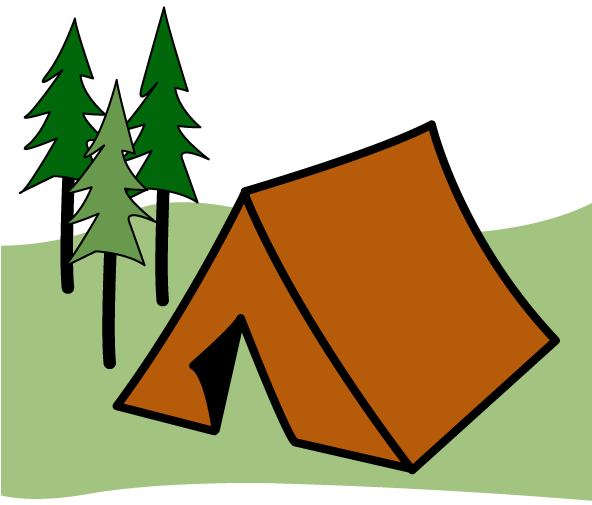 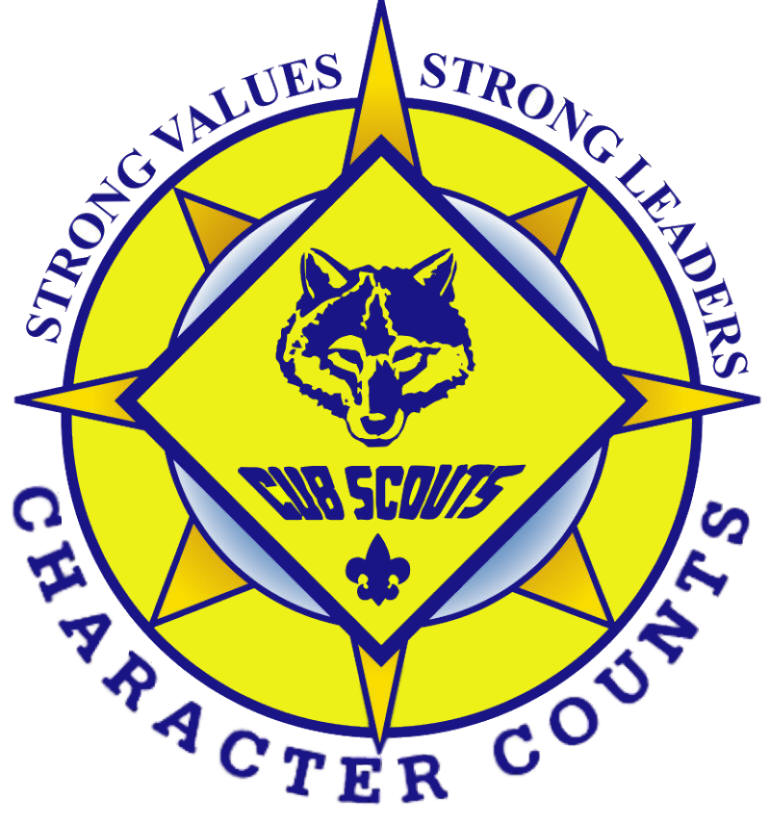 Join Us
School / Church Name
Weekly Den Meetings
Monthly Pack Meetings
Year Round Outings
99 Scouts
Add Pack Elevator Speech/Slogan here Add Pack elevator speech here add Pack elevator speech here add Pack elevator speech here add Pack elevator speech here add Pack elevator speech here add Pack elevator speech here Add Pack elevator speech here add Pack elevator speech here Add Pack elevator speech here add Pack elevator speech here Add Pack elevator speech here add Pack elevator speech here
Family Pack
Since
1972
About Us
Why Cub Scouts?
Pinewood Derby
Build & Race Your Car
Make New Friends
Boys & Girls in grades K-5
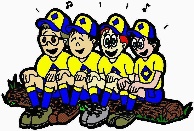 Service
Community Projects
Scouting for Food
Outdoor Adventures
Camping
Hiking
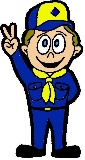 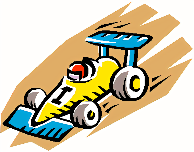 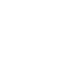 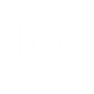 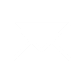 Cubmaster – First Last Name          Asst. Cubmaster – First Last Name
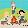 Cub Pack 999 - 2022 – 2023 Calendar
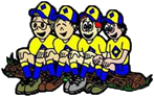 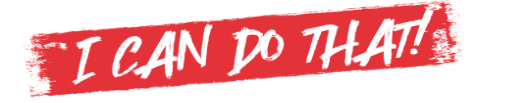 Scout/Family Testimonial  Scout/Family Testimonial Scout/Family Testimonial  Scout/Family Testimonial  Scout/Family Testimonial  Scout/Family Testimonial  Scout/Family Testimonial
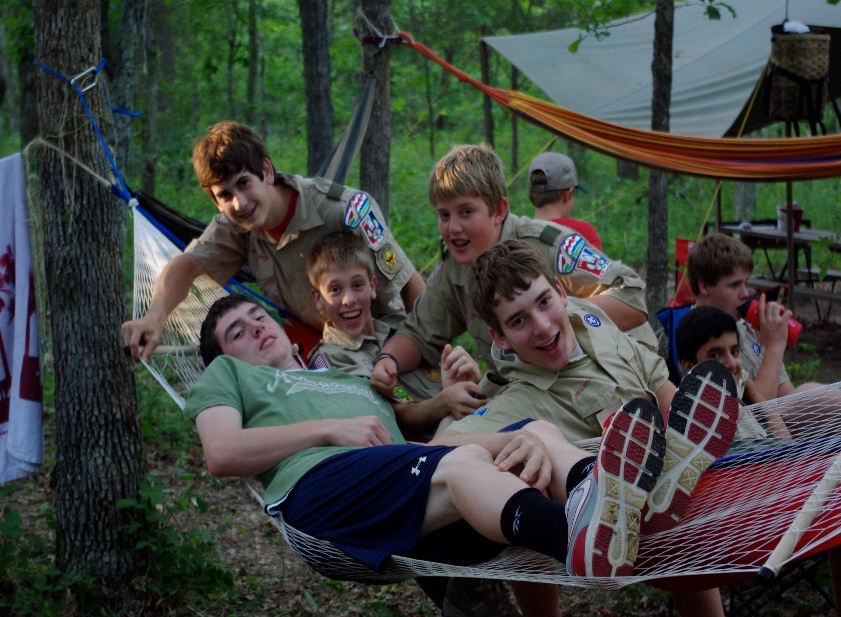 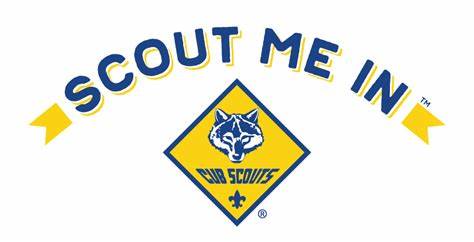 Scout picture here